Anemia in pregnancy
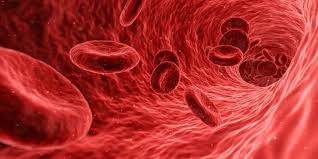 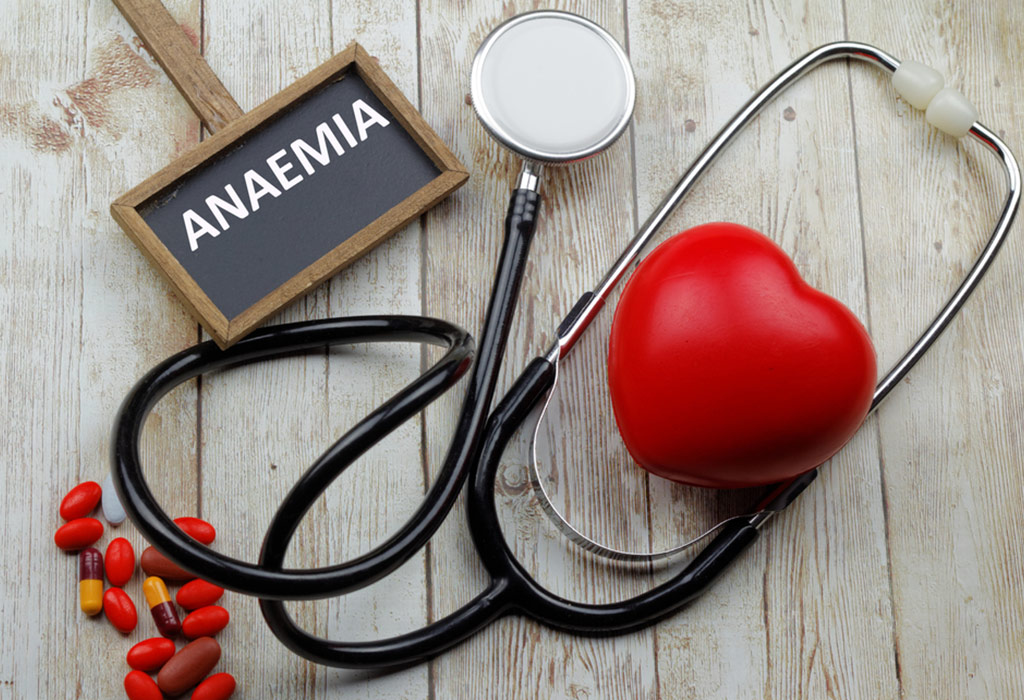 Done by:mohanad al-haddadin

Supervised by:dr.ahlam al-kharabsheh
Physiological changes in pregnancy
-Plasma volume increases.
-6-12 week increases by approximately 15% 
-28-34 week there is a sharp increase about 40-50% (1.1-1.6 liter)
->34 week …… slight decrease in plasma volume but remains higher than non pregnant woman plasma volume
-Total blood volume increases by 30-50 %.

-RBC mass increases from early 2nd trimester (steady rise not sharp as plasma volume)
It depends on iron stores :
If there is sufficient iron stores….. 25-30% increase
If there is deficient iron stores……15-20% increase
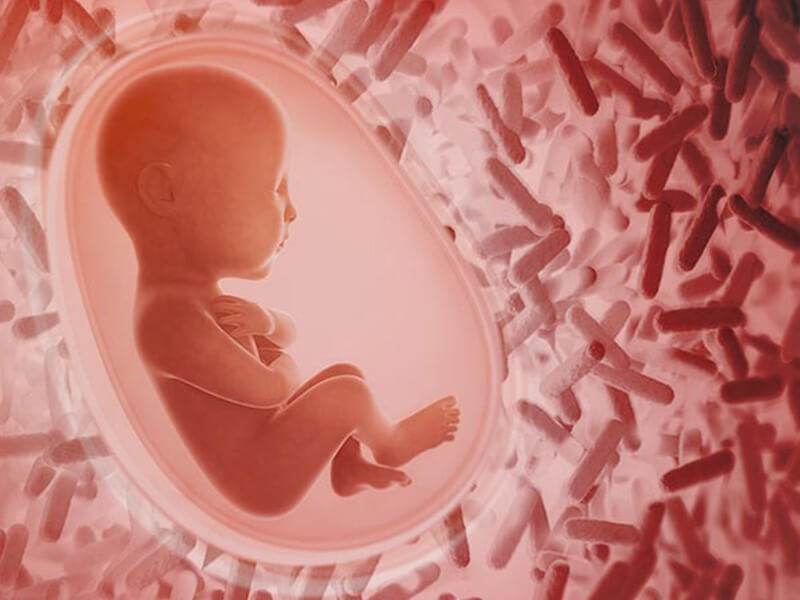 Causes of plasma,RBC mass and total blood volume increase???
1)To accommodate the body for the increasing oxygen demands that occurs during pregnancy

2)To accommodate the pregnant woman for the blood loss that may occur during delivery
-Iron requirements increase.
(Due to expanding red cell mass and fetal requirements from 2.5 mg/day in the first trimester to 6.6 mg/day in the third trimester (700-1400mg in total pregnancy).
-Moderate increase in iron absorption.

-Serum iron and ferritin concentration decreases secondary to increased utilization.

-Total iron binding capacity increases.

-Mean cell volume (MCV) increases secondary to erythropoiesis. (increase in renal blood flow)

-Folate requirements increase during pregnancy.
( due to the fetus, placenta, uterus and expanded maternal red cell mass).
-There is a consequent fall in Hemoglobin concentration, hematocrit and red cell count because of hemodilution.(physiological anemia)

-Total WBC increases .

-Platelet decreases but stays within lower limit.

-Clotting factors 8,9,10 increasing by 50 %.

▪ There is no major effect on B12 stores, although levels decrease (preferential active transport to the fetus).
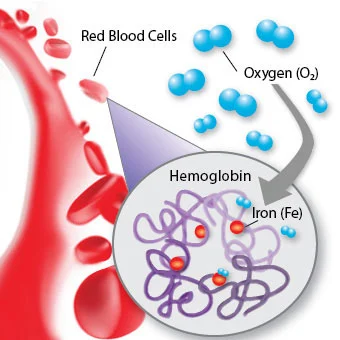 Normal Hb
Normal Hb is composed 
96-97% Hb A (it contains two alpha (α) chains and two beta (β) protein chains.)
2-3% Hb A2 (it has two alpha (α) and two delta (δ) protein chains)
Less than 1% fetal hemoglobin Hb F ( is composed of two α (alpha) subunits and two γ (gamma) subunits)
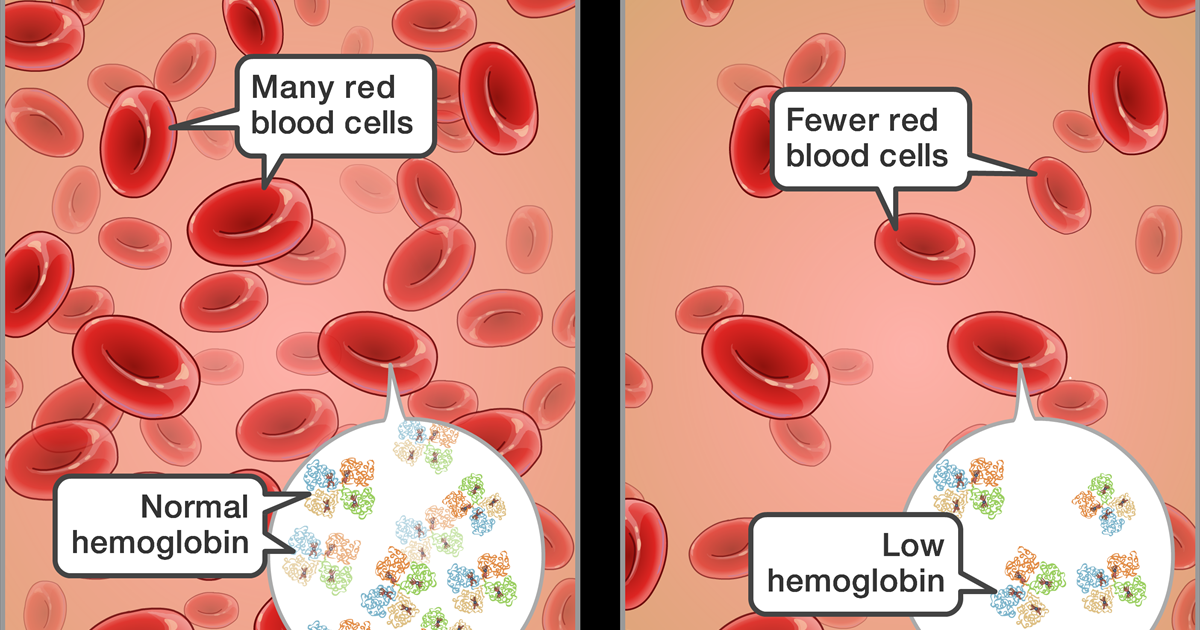 Anemia
Definition:  A pathological condition in which the oxygen –carrying capacity of red blood cells is insufficient to meet the body’s needs.

-World health organization( WHO ) : Hb < 11 g/dl.

▪ Centers for disease control and prevention of North America (CDC) :      
Hb < 11 g/dl in the first and third trimesters 
Hb < 10.5 g/dl in the second trimester. (due to physiological anemia which occurs obviously between 28-34 week of gestation )
Hb < 10 g /dl  POST PARTUM

-Anemia is the most common medical disorder of pregnancy. 
 most common form of anemia is  iron deficiency being responsible for more than 90% of cases.
 The incidence of  folate deficiency is around 5%
 less common types include : vitamin B12 deficiency, sickle cell disease, thalassemia and others.
Aim of anemia treatment??To prevent severe chronic  anemia (Hb<7g/dl and not due to acute blood loss) which may lead to maternal and fetal complications
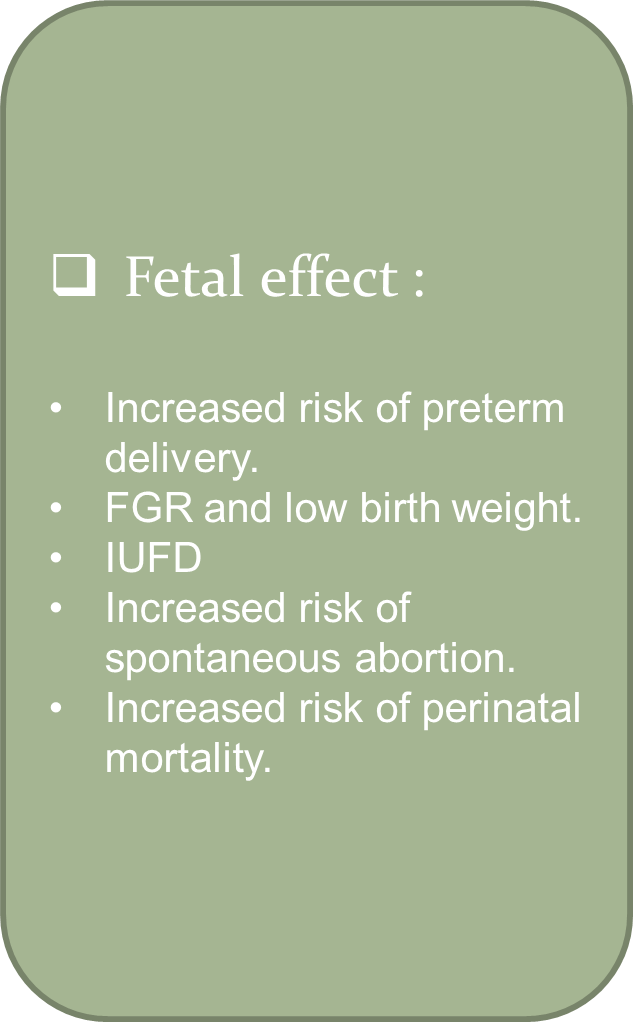 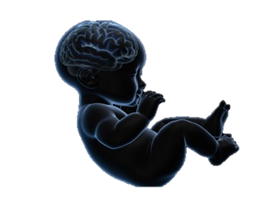 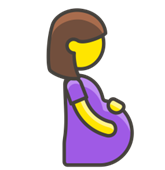 Maternal increased risk of infection especially after delivery (endometritis in NVD or wound infection in C/S)
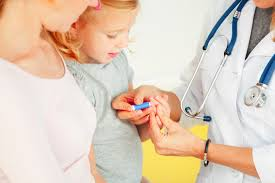 screening
All pregnant women should be offered screening for anaemia, by estimating the Hb concentration by means of a full blood count (CBC) :

 In first trimester (or at booking)

 With the next screening bloods (usually performed between 28-32 weeks)

 And at 36 weeks gestation.(to avoid urgent blood transfusion during delivery)
Physiological anemia
Because plasma volume increases more 25-50%
Than RBC mass 10-25% -----hemodilution  and reduction in Hct 3-5%.
This start at 6 weeks gestation and normalize by 6 weeks postpartum 
MCV and MCHC usually remain the same 
Most obvious between 28-34 week of gestation where there is sharp increase in plasma volume and starts to be corrected after 34 week of gestation when plasma volume begins to decrease.
Classification of anemia  depends on MCV(mean corpuscular volume) as:
1.normocytic
2. Microcytic
3. macrocytic

Also it’s classified according to severity  : 
(mild, moderate , sever , decompensated )
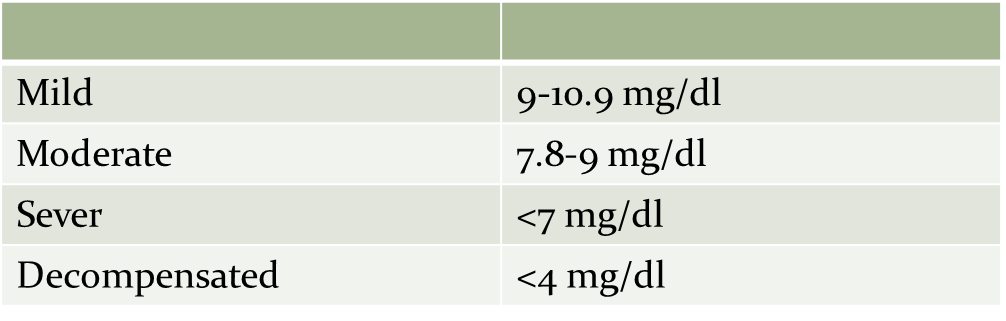 Iron deficiency anemia
The most common type of anemia during pregnancy approximately  90% of cases 
 Is caused by blood loss, insufficient dietary intake, or poor absorption of iron (IBD) from food, antacid use and increase iron demands during pregnancy.
IDA is classically described as microcytic (mcv<80fl), hypochromic anemia 

Diagnosis :if microcytic do iron study to confirm IDA
Serum Ferritin level has the greatest sensitivity and specificity (< 30 mcg/L is diagnostic)
Iron deficiency can be present in the absence of anemia
 low Hb is a late event of iron deficiency and other parameters of the full blood count that usually give a clue to this ( reduced MCV,MCH and MCHC ) are not as accurate during pregnancy.

Normally during pregnancy there is increase in MCV,MCHC due to erythropoietin overproduction so we could have IDA but with normal MCV (normocytic) or it could be mixed (IDA and folate deficiency) which also gives normal MCV result.
Prevention :
CDC  guidelines : Pregnant women should begin taking low dose (30 mg/day) at the first prenatal visit as primary prevention of iron deficiency.
Iron requirements …2.5mg/day in the 1st trimester -6.6mg/day in the 3rd trimester
So average pregnant woman needs about 4.4mg/day
Since we have 10% iron absorption …. Pregnant woman should begin taking low dose (30mg/day) to achieve the requirement

▪ Education about the diet. 
Heme iron that comes from animal sources and has better absorption
Non heme iron that comes from plant sources
▪ Avoid consuming tea, coffee and milk during or shortly after medication or food intake

▪ Treatment of hook worm infestations in non-industrialized countries.
Signs and symptoms
Irritability
Angina (chest pain)
Palpitations (feeling that the heart is skipping beats or fluttering)
Breathlessness
Tingling, numbness, or burning sensations
Glossitis (inflammation or infection of the tongue)
Angular cheilitis (inflammatory lesions at the mouth's corners)
Koilonychias (spoon-shaped nails) or nails that are brittle
Poor appetite
Dysphagia (difficulty swallowing) due to formation of esophageal webs (Plummer-Vinson syndrome)
Restless legs syndrome
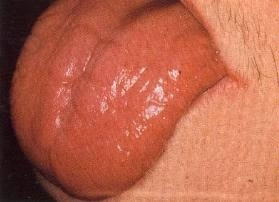 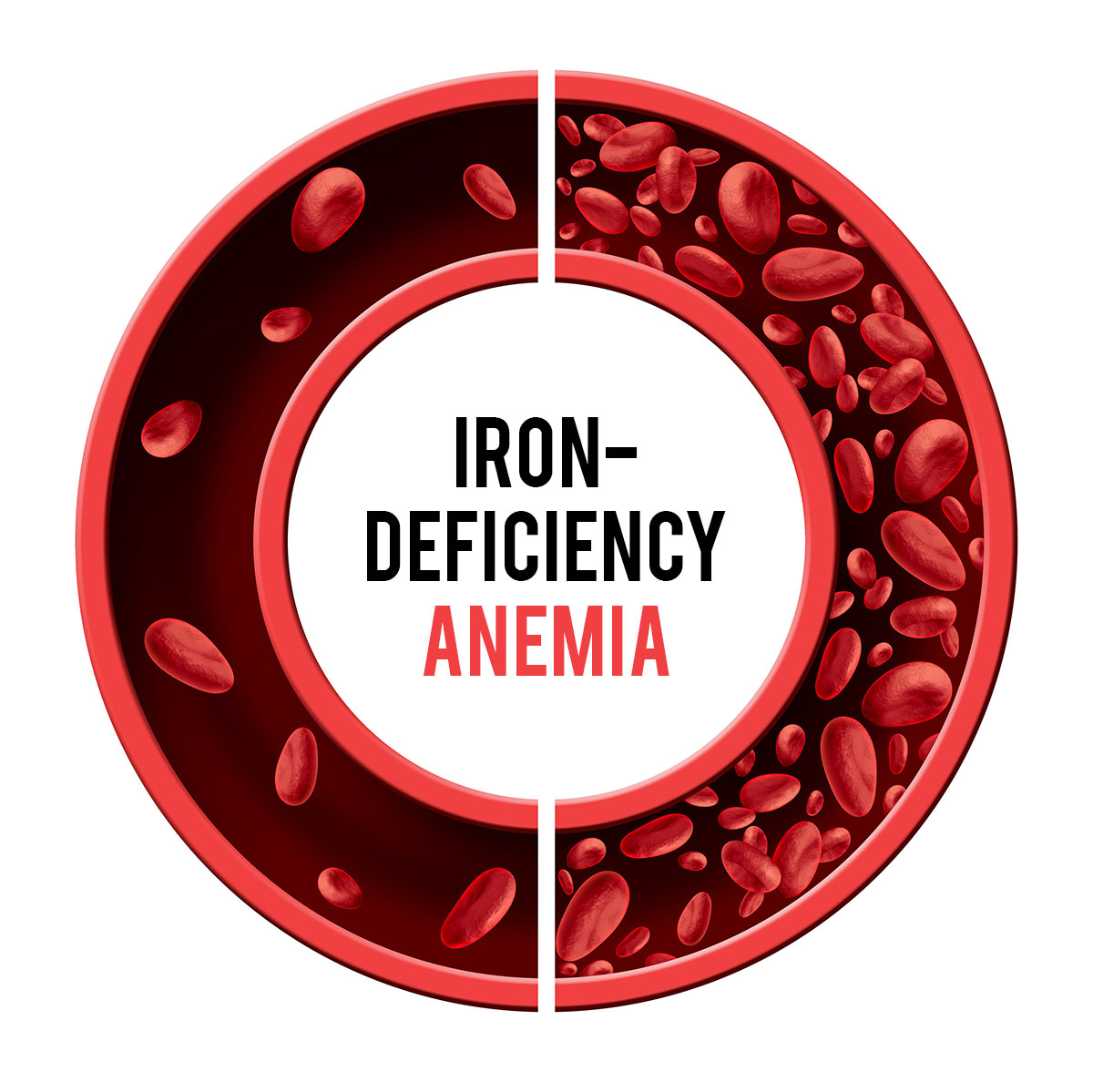 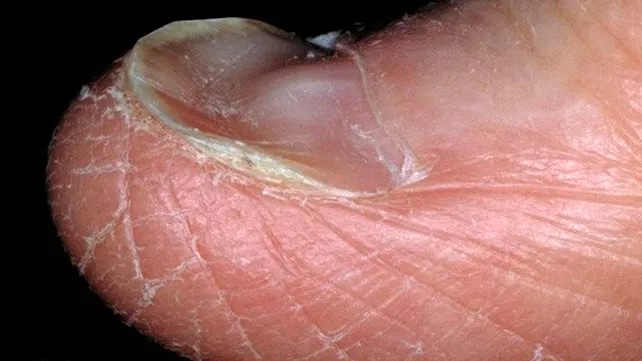 Lab testovernight fasting because iron supplements or iron rich food increases transferrin saturation
Parameters 
↓ 
ferritin, hemoglobin, mean corpuscular volume, mean corpuscular hemoglobin 
↑ 
total iron-binding capacity, transferrin, red blood cell distribution width (RDW normal in thalassemia which differentiates it from IDA)

***we could have normal ferritin level in IDA as it is an acute phase reactant which increases in inflammation.
****most accurate test to diagnose IDA is transferrin saturation >20% but is not available in all laboratories so we depend on ferritin level instead of that.
Treatment
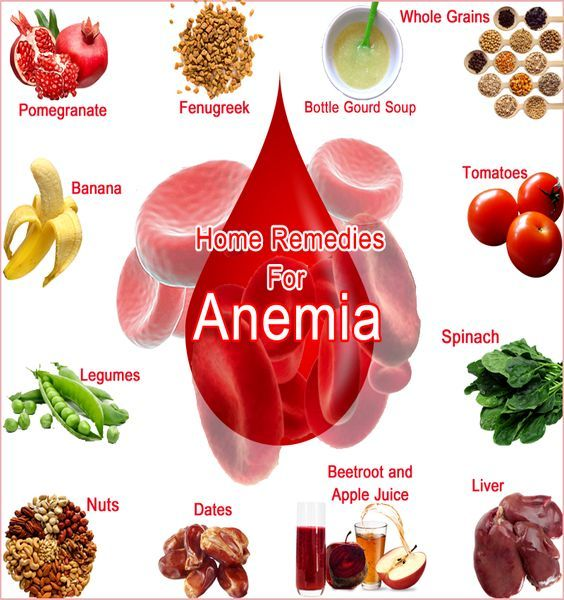 Oral iron

Parenteral iron (IM & IV )

 Blood transfusion

It depends on:
1)Gestational age
2)Hemodynamic stability
3)Severity of anemia
Treatment
1st trimester..conception-13w+6
2nd trimester…14-26w
3rd trimester….27-delivery
Oral iron
If there is enough time, oral iron is the first line treatment (ferrous salts = elemental iron).
The recommended dose is 120-240 mg of elemental iron per day ( maximum increase in Hb is 0.8-1 g/dl per week ).
Side effects:( are related to the amount of elemental iron contained).
40 % risk of side effects with oral iron preparations, mainly gastrointestinal upset(constipatin,nausea,vomiting,gastric pain).so because of that there is a poor compliance to oral iron.
We can reduce the dose or divides it along the day to avoid GI side effects.
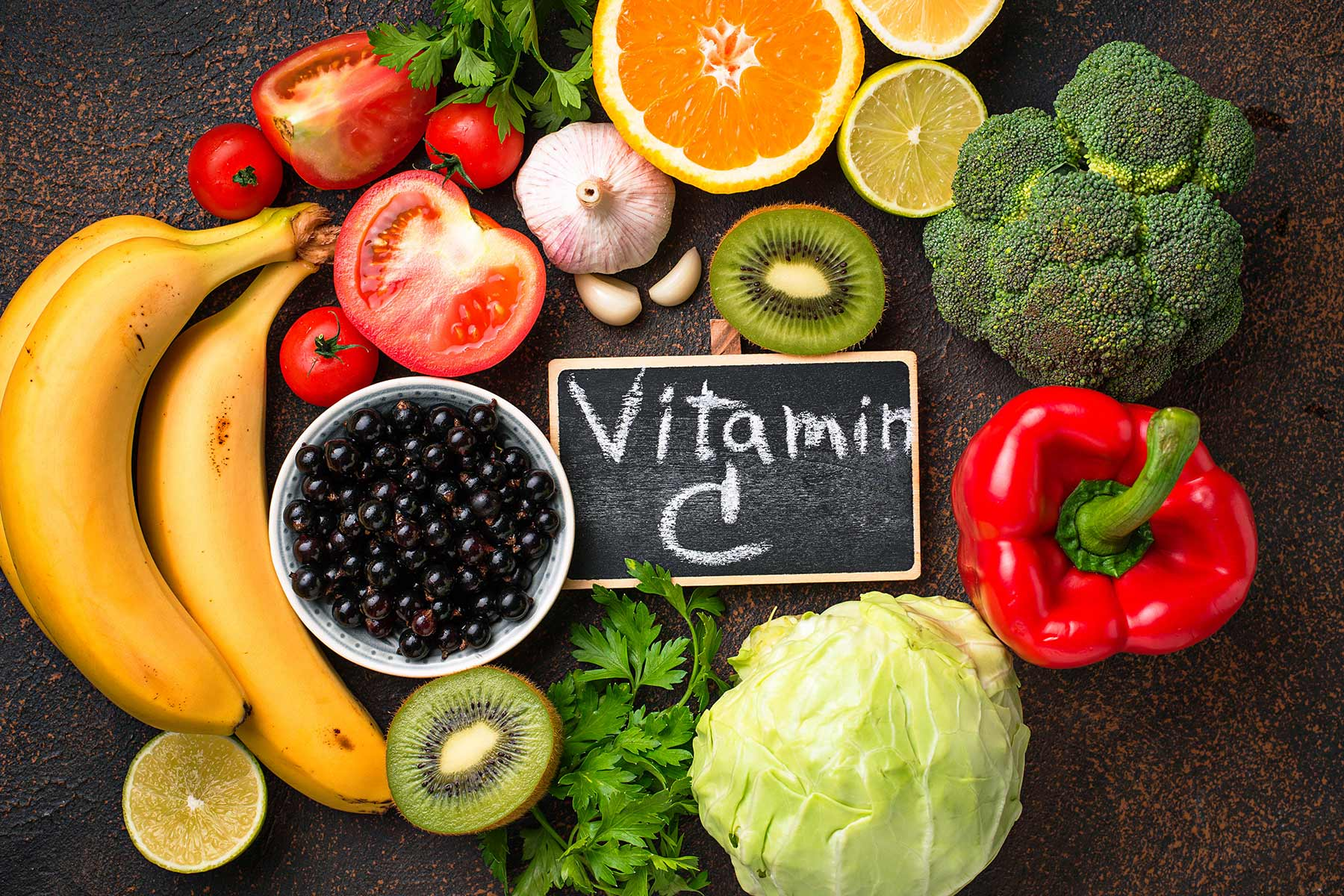 Vitamin C taken simultaneously improves absorption, hence common advice to take iron with fresh orange juice.


 Avoid consuming tea and coffee during or shortly after medication, preferably  taken on an empty stomach one hour before meals.

 Iron should be given two hours before, or four hours after, ingestion of antacids.
Oral iron
Choice of preparation : The most appropriate oral iron therapy is use of a tablet  containing ferrous salts, such as 
●Ferrous fumarate – 106 mg elemental iron/tablet
●Ferrous sulfate – 65 mg elemental iron/tab
●Ferrous gluconate – 28 to 36 mg iron/tablet

Follow up: Re-check complete blood picture every 4 weeks or 2-3 week. Once the [Hb]  is in the normal range, continue oral iron treatment until completion of breastfeeding  (with lower dose).

 All types of treatment can increase Hb by 0.8g/dl/week
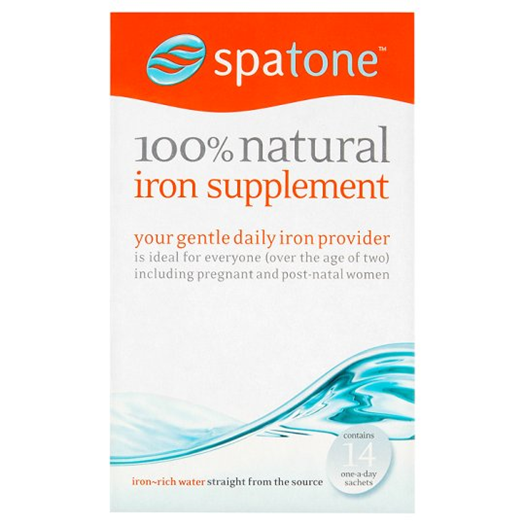 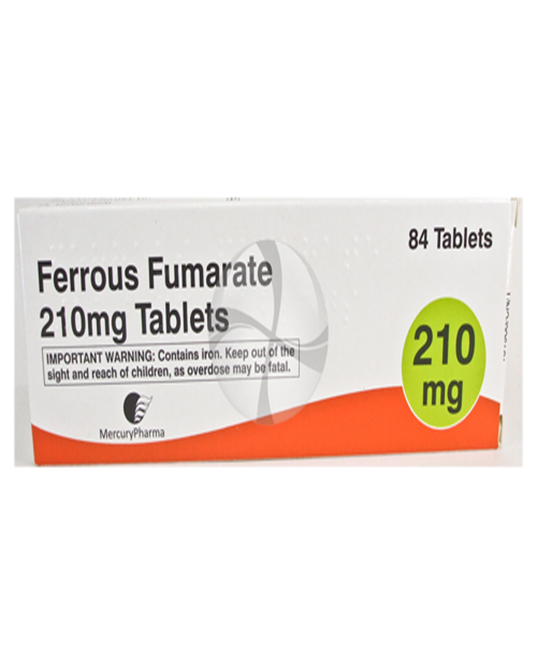 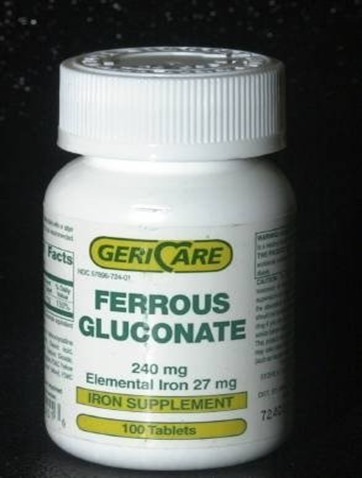 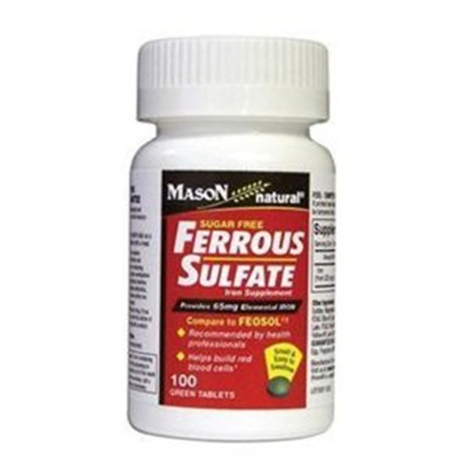 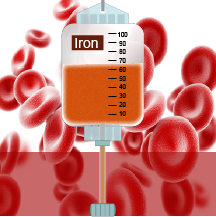 Parenteral iron ( IM & IV )
Indication:
1) lack of compliance to oral therapy
2) severe gastrointestinal side effects
3) malabsorption.(IBD,intestinal resection)
4)1st trimester with no response to oral therapy after 2-3 weeks
2nd trimester with Hb<7g/dl or 2nd trimester with Hb >7g/dl but no response to oral therapy after 2-3 weeks
3rd trimester with Hb >7 g/dl
Side effects
IV iron has minimal side effects, but should be monitored for:

-Gastrointestinal pain such as nausea and cramping

-Chest pain

-Risk of anaphylactic-type reactions(difficulty breathing, skin rash,itching,low blood pressure). Mostly with iron dextran which is a high molecular weight.
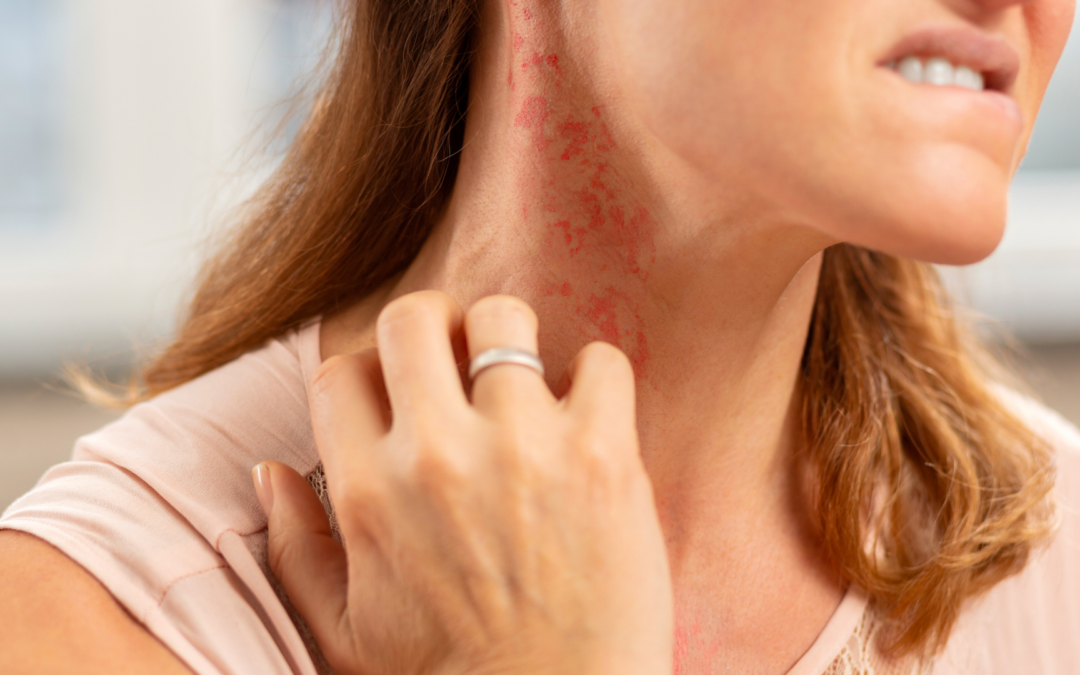 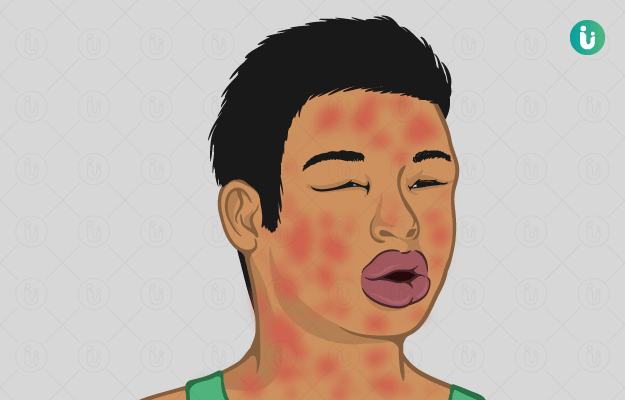 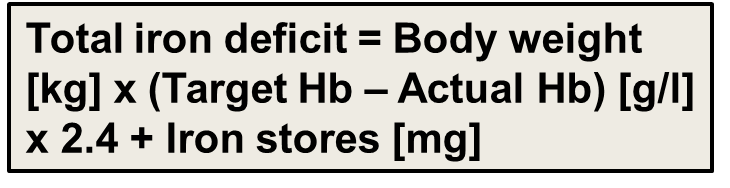 Hb level increasing  after 21-28 days while ferritin needs to 7-9 days to increase after iv infusion
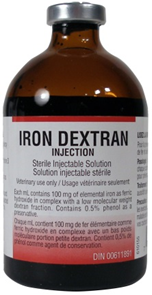 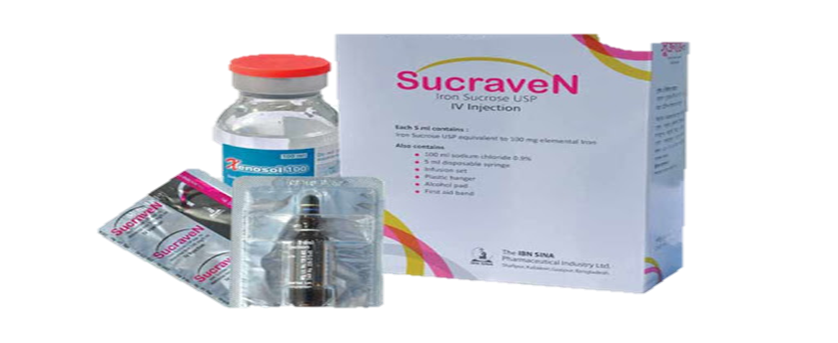 Blood transfusion
Indications:
1) Towards the end of pregnancy, no time to achieve reasonable Hb concentration before delivery using iron therapy (oral & parenteral).
2- For the patient who is hemodynamically unstable.
3- Severe iron deficiency anemia (Hb < 7 g/dl) in the 3rd trimester

**Transfusion is the most rapid way to increase Hb concentration, but is a relatively slow way to increase iron stores.

● Each unit of packed RBCs with a volume of 300 mL contains approximately 200 mL of red cells and 200 mg of iron in the form of hemoglobin heme. 

***Transfusion of one unit of packed RBCs to an adult will raise the hematocrit by roughly 3 percentage points (and the hemoglobin by approximately 1 g/dL).
Key points
Offer screening for anemia at booking and 28 weeks this allows time for treatment 
Hb < 11 or 10.5 in 2nd trimester need investigation
Anemia risk for Preterm labor
The parenteral iron should only be considered for intolerant women 
At term iron deficiency anemia treated with blood transfusion
Case 1
Regina Anthony is a 30 years old gravida 3 para 2 at 27 weeks gestation who is admitted for dizziness,GBW,swollen limbs and paleness of 3 months duration seeking further management
Examination : 
The abdomen is distended, compatible with pregnancy.
The fetal heartbeat is heard with a hand-held Doppler machine.
Blood pressure is 110/73 , pale conjunctiva .
Heart rate 95bpm 
Temperature 36.2
What to do firstly??
CBC
Results…. Hb  7.5 g/dl
Mcv…..69fl
White cell count 13 × 109/L
Platelets 250 × 109/L

Microcytic anemia ….we look for ferritin (IDA)
Ddx: thalassemia
Mixed iron and folate def.
Chronic bleeding
Chronic disease
Serum ferritin was 19ug/dl?????
So it is decreased (normally>30ug/dl
How to manage????

3rd trimester 
Hb >7 gm/dl

The management is (IV iron)
At delivery, she should be considered at high risk of PPH and have an intravenous cannula inserted in labor …
Following delivery, the woman should continue iron supplementation until iron stores (ferritin) are restored, even if hemoglobin is normal.
Case 2
History : A woman attends a routine antenatal appointment at 19 weeks’ gestation. She is 26 years old and this is her fourth pregnancy. She has three children, all spontaneous vaginal deliveries at term. Her third child is 18 months old and the delivery was complicated by a postpartum hemorrhage (PPH) requiring a 4 unit blood transfusion. This pregnancy has been uncomplicated to date, with normal booking blood tests, normal 11–14-week ultrasound and normal anomaly ultrasound scan.
She feels generally tired and attributes this to caring for her three young children. She reports good fetal movements (more than 10 per day).
Examination : 
The abdomen is distended, compatible with pregnancy.
The uterus is palpable midway between umbilicus and xiphisternum.
The fetal heartbeat is heard with a hand-held Doppler machine.
Blood pressure is 126/73 , pale conjunctiva .
Hb<11g/dl …..anemic
Mcv…68fl  microcytic
So it is a microcytic anemia and the most common cause is iron deficiency




We order serum iron , ferritin to confirm our diagnosis
Ddx:thalassemia
Mixed iron and folate def.
Chronic bleeding
Chronic disease
Serum ferritin was 16ug/dl?????
So it is decreased (normally>30ug/dl)

How to manage this patient????
2nd trimester 
Hb >7 gm/dl

So start oral iron supplementation 120-240mg/day and check Hb after 2-3wks 
If improved by more than 1gm/dl then continue oral treatment
If no improvement check compliance and give b12 and folic acid supplementation and follow up after 2wk if still no improvement or if not tolerated to the oral treatment give IV iron
Case 3
History : A woman aged 34 years is 36 weeks’ gestation in her third pregnancy. Her first pregnancy ended in a first-trimester suction termination at 18 years of age and she had a miscarriage 2years ago requiring evacuation of retained products of conception (ERPC). She is generally unwell complaining of fatigue , decrease work performance , intermittent headache and palpitations .
Examination : Blood pressure is 115/65 , pale conjunctiva , abnormal nail shape .
Ferritin is low 12ug/dl???
Iron deficiency anemia

How to manage???
3rd trimester
Hb<7….. 5.7g/dl

So it needs blood transfusion urgently
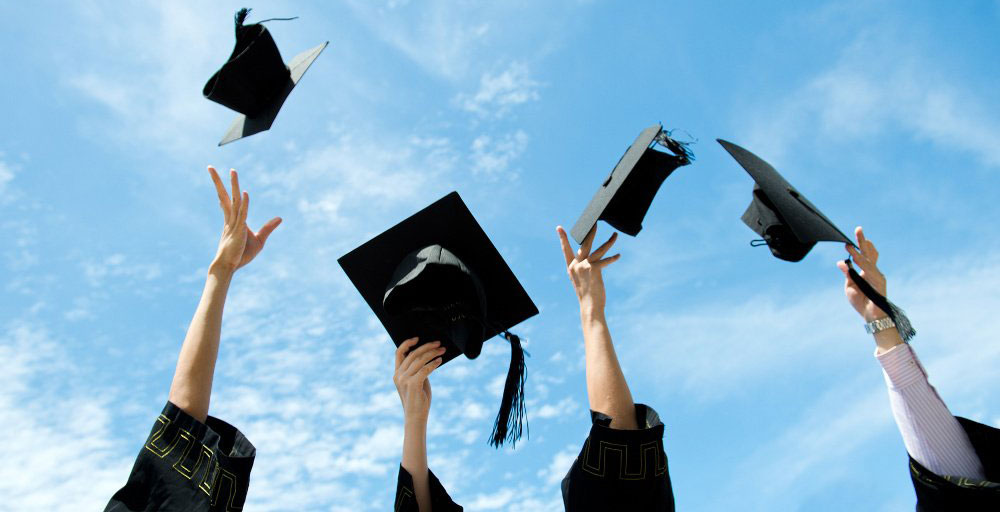 GOOD LUCK
Folate deficiency anemiaVitamin B12 Deficiency Anaemia  ThalassemiaManar AL-Omoush supervised by: Dr. Ahlam Al-Kharabsheh
Folate deficiency anemiaEpidemiology of Folate Deficiency
Incidence varies from 0.5-25% depending on;
             - region
             - population 
             - diet
 Takes approximately 18 weeks of folate deficient diet to produce anaemia
● Aetiology : 
 ▪ There is a significant increase in folate requirements during pregnancy because of the increased cell replication that is taking place in the fetus , uterus and bone marrow ( increase in red cell mass ). Plasma folate concentrations decrease throughout pregnancy , reaching half  the non-pregnant levels by term.
 The incidence is higher in multiple pregnancies and closely spaced successive pregnancies
  **Minimum daily requirement is 400ug.
Clinical features :
Anorexia ,nausea ,vomiting ,dirrhoea , depression ,pallor ,UTI ,Sore mouth or tongue
Fetal complications :1) Neural Tube Defects2) low birth weight3) prematurity
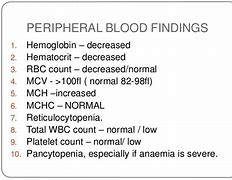 Investigation :serum folate levelRBC folate levelBlood smear
Prevention
0.4-1 mg folic acid PO daily for 1-3 months preconceptually and throughout the 1st trimester
4 mg folic acid/ day in patients with past history of NTD
Treatment :5 mg folic acid  per day and continue throughout the pregnancy.
Conditions that require folate supplements:
1- All pregnant epileptic women who take anti-convulsants.

2- Women with hemolytic anemia, such as hemoglobinopathies, red cell membrane and enzyme disorders.

3- Lactating mothers due to lose folate in breast milk
B12 deficiency anemia
It is rare
Red cell and serum Vitamin B12 concentrations decrease during pregnancy, due to increase tissue uptake under the influence of estrogen and preferential transport to the fetus.
Adult stores are 300 ug or more and these are affected by pregnancy as minimal amount is required for fetal development, so fetal risks are rare.
● Aetiology : Dietary deficiency : in strict vegetarianoccur in patient with: gastrectomy , ileitis, distal illeal resection, pernicious anemia,  intestinal parasites (diphilobothrium latum), Crohn’s disease.
Clinical features
numbness & paresthesia of the fingers & toes, followed by weakness, ataxia and poor concentration. Changes in mental status may occur.
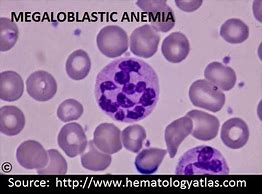 Diagnosis:Peripheral smear (hypersegmented neutrophils, oval macrocytes, Howell-Jolly bodies)Vitamin B12 level < 80 pico g/ml.Treatment     Cyanocobalamin or hydroxycobalmin 1mg, 3 times a week for 2 weeks and then every 3 months.
What are drugs that can cause folate deficiency?
Anticonvulsant , methotrexateOCPs
Why should you always rule out B12 deficiency when ruling out folate deficiency ?
Folic acid can partially reverse some hematologic abnormalities of B12 (except neuro manifestations   irreversible)
case
A30 years old  patient  presents with chief complaint of feeling fatigued and looking pale . Exam shows glossitis and mild icterus . You run a CBC and these are your results  : WBC 8000 , RBC 3.5 Hemoglobin 9 , hematocrit  34, MCV  115 , RDW 17 , MCHC 32 .
WHAT IS YOUR DDX ?
Another Investigations ?
Order peripheral blood smear and find macro-ovalocytes and hypersegmented neutrophils what is diagnosis ? When do you expect to see the anemia corrected ?A-24-48 hoursb-2-3 days c- 10 days d- 1-2 months
Thalassemia
are a set of hereditary hemolytic anemias that are caused by mutations that result in the reduction in the synthesis of either the α or β chains that make up the hemoglobin molecule.
 The reduction of a particular chain leads to the imbalance of globin chain synthesis and subsequently a distortion in the α:β ratio.
Genetics
Autosomal recessive pattern of inheritance
α chain
2 pairs of genes (Total 4; 1 pair from each parent)
Chromosome 16

β chain
2 genes (1 from each parent)
Chromosome 11
α thalassemia
α thalassemia trait (1-2 missing gene) 
No/mild anemia in pregnancy
No abnormal Hb found
Not detected by Hb electrophoresis


HbH disease (3 missing genes)
Chronic hemolytic anemia
Moderate anemia (Hypochromia, marked microcytosis)
5-30 % HbH Hb in peripheral blood (detected by Hb electrophoresis)
HbH inclusion bodies in red cells (golf ball cells –supravital staining)
Can transmit as α thalassemia trait in children
α thalassemia major
No α chain
No HbA, HbA2 and HbF
Accumulation of Fetal ϒ4 ( Hb barts*)
Severe anemia  failure of O2 delivery to tissue  Cardiac failure & abnormal  organogenesis  Hydrops fetalis + Polyhydroamnios + Placentomegaly
Serious Obstetric complications (Pre-eclampsia, difficult delivery due to large fetus  and placenta)
α -thalassemia - management
β thalassemia
β-Thalassemia trait, or heterozygote state: is important to detect for antenatal screening purposes. 

Racial groups at greatest risk include those of Mediterranean origin and some Asian populations, but it can occur in any racial group.

Partner screening should be performed to determine the risk of having a child affected with a major hemoglobinopathy.
 
The physiologic stress of pregnancy may exacerbate symptoms of thalassemia. The transfusion regimen needs careful monitoring because blood requirements tend to increase in pregnancy. Iron chelation therapy also needs to be reviewed.
β thalassemia  diagnosed by:
β thalassemia
β thalassemia(Hb electrophoresis)
Beta thalassemia major
Thalassemia major requires more than 7 episodes of transfusion per year 
Homozygous beta Thalassemia results from inheritance of defective beta globin gene from each parent
Splenectomy is no longer the mainstay of treatment
Desferrioxamine [chelating agent] Should be stopped in early pregnancy as it is teratogenic It  is safe during breast feeding
Folic acid 5 mg
β-thalassemia major: Patients are often small in stature, and affected women have small pelvic bones. This finding might be the reason for the increased rate of cesarean delivery reported in these women.The fetus risks: Fetal hypoxia may occur and has been associated with: IUGR, pregnancy loss, and preterm labor. These complications do not occur when maternal anemia is managed well. 
Women with iron overload are at increased risk for maternal diabetes, which can lead to an increased risk of birth defects and prenatal and maternal complications.
Beta-thalassemia major causes iron overload with repeated blood transfusion which will cause : (mother complecation )
Cardiac failure 
Diabetes 
Hypothyroid
Hypoparathyroid
Hypopituitary 
Delayed puberty and infertility 
Liver cirrhosis
Cholelithiasis
Osteoporosis 
Intrauterine growth retardation
Deep venous thrombosis
**Transfusion requirements tend to increase in pregnancy.
**Fertility is often reduced in women with transfusion-dependent thalassemia major owing to iron overload and central hypogonadism, but pregnancy is possible for some. 

**Many require regular transfusion programs and iron chelation therapy. Unnecessary iron loading should be avoided. Oral and intravenous iron supplements are contraindicated. If possible, iron chelation therapy should be optimized prior to pregnancy and then discontinued during pregnancy. Iron chelation can be restarted after delivery. Desferrioxamine is safe to use if breast-feeding.
CASE HISTORY Mrs Singh, a 39-year-old woman originally from Pakistan, is approximately 8 weeks’ gestation and attends a booking visit with her community midwife, who fills out her client-held records. This is Mrs Singh’s fourth pregnancy, having had two normal deliveries following by a caesarean section for a transverse lie. The previous babies’ weights were 2.30 kg, 2.40 kg and 2.35 kg, all born at 39 weeks’ gestation. Mrs Singh’s booking blood pressure is 140/95 mmHg and her BMI is 37. Identify the key issues raised and prepare a plan for management during the pregnancy
ANSWER: Mrs Singh is originally from Pakistan, although she has been a UK citizen for many years. This makes a language problem less likely. However, there is no record that a thalassaemia screen has ever been performed. This is important because thalassaemia trait (carrier status) might contribute to maternal anaemia. Furthermore, if the father of this baby is also a carrier, the child will have a 1 in 4 chance of having thalassaemia. It is reassuring that all the children are fit and well, but this does not exclude the possibility that they are both carriers
Mrs Singh is 39 years old. This slightly increases the risks of pregnancy complications including pre-eclampsia, but, more significantly, it is associated with an increase in the risk of certain fetal chromosomal abnormalities, principally Down’s syndrome. The decision to undergo screening and invasive testing is a personal one, often influenced by cultural and religious beliefs, but an offer of screening should be made to all women. Mrs Singh likely has chronic hypertension (possibly related to her body weight) but is not currently on medication. Mrs Singh should be commenced on 75 mg aspirin to reduce the risk of pre-eclampsia. She should also be assessed further for consideration of starting an antihypertensive agent. Mrs Singh’s children have all been of low birthweight. It is difficult to determine whether they were constitutionally (genetically) small, but healthy, or whether they were pathologically small (i.e. growth restricted). Serial ultrasound scans should be performed as surveillance for fetal growth restriction.
. Mrs Singh has a raised BMI; this increases her risks of anaesthetic complications (such as failure to intubate or successfully site a spinal anaesthetic) and also her risks of developing GDM. An OGTT will be recommended at 28 weeks’ gestation to screen for this. Finally, the mode of delivery after a previous caesarean section requires discussion. The transverse lie was probably secondary to uterine laxity, but this would need to be confirmed by obtaining the previous pregnancy notes. The options for mode of delivery (vaginal birth after caesarean ‘VBAC’ vs. elective repeat caesarean section ‘ERCS’) will need to be discussed. Malpresentation at term may occur again. In conclusion, Mrs Singh has a number of factors that increase the risk of complications in this pregnancy. Shared care under a hospital consultant would be the appropriate form of antenatal care.
Sickle cell disease
Supervised by : Dr Ahlam Al-kharbsheh
Prepared by  : Roaa Al-naimat
Sickle cell disease
Sickle cell disease (SCD) is an autosomally recessive inherited genetic condition, where abnormal haemoglobin (HbS) contains beta-globin chains with an amino acid substitution that results in it precipitating when in its reduced state. The red blood cells become sickle shaped and occlude small blood vessels. There is severe anaemia, chronic hyperbilirubinaemia, a predisposition to infection, vasoocclusive complications including the acute chest syndrome, and CKD.
Major sickle disorders with severe clinical symptoms include sickle cell anemia (HbSS), sickle cell hemoglobin C (HbSC) disease, and sickle cell beta-thalassemia (HbS beta-Thal). HbSS is the most common of these
Although sickle-cell haemoglobin C disease may cause only mild degrees of anaemia, it is associated with very severe crises that occur more often in pregnancy. In this condition, women are not as anaemic as those with SS disease and the severity of crises may be underestimated. Sickle cell carriers have a 1:4 risk of having a baby with SCD if their partner also has sickle cell trait. Carriers are usually fit and well, but are at increased risk of urinary tract infection, and rarely suffer from crises.
Anemia occurs as a result of the sickle hemoglobinopathies. Deoxygenation of the abnormal red blood cells (RBCs) results in sickling. These permanently damaged RBCs are then removed by the reticuloendothelial system, with the average RBC lifespan reduced to 17 days. The result is a chronic compensated anemia, with Hb typically measured between 6.5 and 9.5 g/dL.


The sickle shape also results in altered motion through the microvasculature. This altered motion can predispose the patient to vascular stasis, hypoxia, acidosis, and increased 2,3-diphosphoglycerate, which perpetuates the cycle by resulting in further deoxygenation and, thus, more sickling. The microvascular injury can result in ischemic necrosis and end-organ infarction. Organs affected by chronic sickling include the 
spleen, 
lungs,
 kidneys, 
heart, 
 brain.
. Pregnancy is associated with an increased incidence of sickle cell crises that may result in episodes of severe pain, typically affecting the bones or chest. The acute chest syndrome may result from an initial uncomplicated crisis and is responsible for around 25% of all deaths in SCD. Acute chest syndrome can occur in 10% of sickle cell patients in sickle cell crisis. This presents with pleuritic chest pain, fever, cough, lung infiltrates, and hypoxia. Up to 15% of patients require intubation, and it has up to a 3 % mortality rate.

Crises in pregnancy may be precipitated by
 hypoxia
stress
infection 
 haemorrhage.
Mothers are at increased risk of: 

miscarriage
preeclampsia
FGR 
premature labour
with three times the risk of eclampsia compared to women without SCD
stroke 
pulmonary embolism 
postpartum infection 
Pyelonephritis
 pneumonia 
Sepsis
Thromboembolic events including cerebral vein thrombosis and deep venous thrombosis are implicated in the higher rates of maternal deaths reported in SCD.
Pregnancy represents a special area of concern. The high rate of fetal loss is due to 
spontaneous abortion.
 Placenta previa 
abruption are common due to hypoxia and placental infarction. 
At birth, the infant often is premature or has low birth weight.
Diagnosis
Normocytic normochromic anemia
The reticulocyte count increased  3-15 %
Lactate dehydrogenase  elevated
Hepatoglobin is decreased
Peripheral blood : sickle cell, target cell ,Howell-Jolly bodies 
***Screening and diagnosis by hb electrophoresis ( Hb S 85-100%, absent Hb A , normal Hb A2 , Hb F elevated more than 15 %) . Partners of women with sickle cell disease or trait are offered screening early in pregnancy with the option of invasive testing to detect an affected fetus if both parents are carriers. : Evaluation of the fetus for sickle hemoglobin, as well as other hemoglobinopathies, can be performed in at-risk pregnancies using invasive techniques, such as CVS at 11 to 14 weeks of gestation or amniocentesis as early
      as 15 to 16 weeks.
Like other medical disorders

 ideal management begins with prepregnancy optimization of maternal health and education about the risks in pregnancy. 
High-dose folate supplements (5 mg daily) are recommended 
the majority of women are also managed from early pregnancy on low-dose aspirin (75 mg daily).

 Iron supplementation is avoided unless iron deficiency is documented by a low serum ferritin level
Patients with sickle cell anemia are functionally asplenic. Therefore, immunization for encapsulated organisms (pneumococcus and meningococcus) is recommended. Likewise, aggressive treatment should be instituted when encapsulated bacterial infections are diagnosed in sickle cell disease.
Laboratory tests that may be helpful to distinguish between SCC and other possible etiologies of pain include a 

white blood cell (WBC) count with differential 
lactic dehydrogenase (LDH) determinations. 

An elevated WBC count may be observed in cases of SCC, but a left shift should not be observed unless triggered by an underlying infection. Patients with SCC have elevated LDH levels. 

Other laboratory tests that should be ordered upon patient admission include 

a complete blood count (CBC) count, 
type and cross-match, 
 arterial blood gas determinations as indicated.
Management of sickle cell crisis in pregnancy 

Adequate hydration.
 Oxygen.
 Analgesia. 
Screen for infection (urinary, respiratory). Antibiotics. 
Blood transfusion (leucocyte depleted and phenotype specific). 
Exchange transfusion. 
Prophylaxis against thrombosis (heparin). 
Fetal monitoring During a sickle cell crisis, fetal heart rate tracings may be nonreactive and the blood pressure and pulse may be abnormal; blood pressure and pulse typically revert to normal when the crisis resolves. Umbilical artery Doppler study findings have also been noted as frequently being normal during crisis, even in the setting of abnormal uterine artery Doppler study results.
The mortality rate for women with sickle cell disease is 6 times that for women without sickle cell disease.
Labor and vaginal delivery
-There are no medical contraindications to vaginal delivery.

-Induction of labor and cesarean delivery are performed only for the usual obstetrical 
  indications.

-During labor and delivery the parturient should be kept well oxygenated (O2 saturation
    ≥95 percent), warm, and hydrated to prevent sickling. Continuous fetal 
    heart rate monitoring since these pregnancies are at higher risk of complications.

-Neuraxial anesthesia is useful to reduce maternal cardiac demands secondary to labor pain and anxiety.
Postpartum management
-Antibiotic prophylaxis per local standards.

-Adequate fluid intake so the mother is well hydrated. This may necessitate IV fluid 
  administration and anti-emetic therapy until oral intake is adequate.

-Adequate oxygenation (O2 saturation ≥95 percent). Supplemental oxygen should be 
  given, as needed. Continuous positive airway pressure (CPAP) should be considered 
  if chest signs and/or symptoms develop, or oxygen saturation falls below 92 percent.

-Early ambulation and thromboembolism prophylaxis.

-Breastfeeding : Hemoglobinopathy is not a contraindication to breastfeeding, which should be encouraged
                                 for its maternal and infant health benefits, except in mothers  taking medications that are
                                 transferred into breast milk and considered potentially harmful to the infant (hydroxyurea).

-Contraception : All methods of combined (estrogen-progestin) and progestin-only  hormonal contraception
                                 and the copper-releasing IUD safe and effective for women with SCD.
Case scenario
A 25-year-old woman with a history of sickle cell disease (SCD) G2P1 who is at 26 weeks of gestation , hospitalized for a vaso-occlusive pain crisis complicated by influenza A. She has a history of an acute ischemic stroke at age 5 years and has received monthly, simple red cell transfusions since the stroke . Laboratory results show the following: Hemoglobin 7.5 g/dL Hematocrit 24% Leukocyte count 11,300/mm3 Platelet count 202,000/m3 Mean corpuscular volume 105 fL Hemoglobin electrophoresis 92% HbS, 6% HbF, 2% HbA2 Aspartate aminotransferase 24 U/L Alanine aminotransferase 45 U/L ,
can we use NSAID for management of pain in this pt. and what is the best drug that can be used؟  

 what is the vaccine that she must receive ؟
The best painkiller that can be used is opioid  ,NSAID can be used in this case but ,NSAIDs are generally avoided after 30 weeks of gestation because of the risk of premature narrowing or closure of the ductus arteriosus.

Polyvalent pneumococcal, Hemophilus influenza type B, and meningococcal vaccines are recommended for pregnant patients with SCD.
A 28-year-old G1P0 woman who is at 32 weeks’ gestation with sickle cell anemia is admitted to the hospital for vaso-oclusive pain crisis due to severe pain of the back and hands. She is treated with intravenous fluids and oxygen and pain control. On hospital day 2, she develops acute dyspnea, and has an oxygen saturation level of 85% on room air. Her vital signs are: T 37.2°C, BP 130/ 80 mm H g, HR 100 bpm, and RR 36/ minute and labored. A chest x-ray shows a new left lower lobe infiltrate. A computed tomography (CT ) angiography study is negative. Which of the following is the best treatment for this patient?
A. Anticoagulation
B. Antibiotic therapy
C. Beta-agonist respiratory therapy
D. Diuretic therapy
E. Exchange transfusion
The answer is E
This patient likely has acute chest syndrome, which is vaso-occlusive disease of the lungs, leading to a new pulmonary infiltrate, acute dyspnea, and hypoxia.
Pneumonia is a possibility but the patient does not have a fever or cough. 
Pulmonary embolism is less likely due to the negative CT angiography examination, which is treated with anticoagulation. 
There is no history of asthma or report of wheezing on examination, which would be treated with beta-agonist therapy. 
Acute chest syndrome that is severe is usually treated with a partial exchange transfusion. 
Antibiotics are also administered in case pneumonia is present.
A 32-year-old woman, G1P1 , comes to see you for genetic counseling. Her first child was born with sickle cell disease. She has since remarried, and is requesting prenatal testing. Which of the following is appropriate to offer the patient first? 
A. Percutaneous umbilical blood sampling at the appropriate gestational age 
B. Fetal chromosome analysis 
C. Maternal hemoglobin electrophoresis 
D. Paternal hemoglobin electrophoresis 
E. Multiple markers screening